Python: A Note on Content-Type for HTML Pages
Damian Gordon
Content-Type for HTML Pages
urlopen() allows us to open a webpage, and it also gives up a lot of descriptive information about the page, and the server it sits on. Here’s the header information about a webpage:

Date: Mon, 11 Apr 2016 11:06:17 GMT
Server: Apache
X-SERVER: 2892
Last-Modified: Sat, 12 Sep 2015 21:16:55 GMT
ETag: "cf9-51f935a0df1f4"
Accept-Ranges: bytes
Content-Length: 3321
Connection: close
Content-Type: text/html
Content-Type for HTML Pages
So for HTML, the Content-Type is:

text/html
Content-Type for HTML Pages
So to check if a page is HTML, we can do:


if response.getheader('Content-Type')=='text/html’:
Content-Type for HTML Pages
HOWEVER…
Content-Type for HTML Pages
So for some HTML pages, the Content-Type is:

text/html;charset=UTF-8
Content-Type for HTML Pages
So we might have to change our IF statement to:


if response.getheader('Content-Type') == 'text/html' or response.getheader('Content-Type') == 'text/html; charset=UTF-8':
Content-Type for HTML Pages
If we want to check the Content-Type, we can do:

def Content_Type_Check(URL_input):
    response = urlopen(URL_input)
    print(response.getheader('Content-Type'))
# END Content-Type_Check.
Content-Type for HTML Pages
HOWEVER…
Content-Type for HTML Pages
We will find that it is also the case that for some HTML pages, the Content-Type can be:

text/html;charset=UTF-8
text/html;charset=utf-8
text/html;charset=ISO-8859-1
Content-Type for HTML Pages
We can use the split function to help:
String.split(separator)

response.split(“;”)
Content-Type for HTML Pages
We can use the split function to help:

response = "Hello, World!"
print(response.split(","))
Content-Type for HTML Pages
We can use the split function to help:

response = "Hello, World!"
print(response.split(","))
['Hello', ' World!']
Content-Type for HTML Pages
We can use the split function to help:

response = "text/html;charset=UTF-8"
print(response.split(“;"))
['text/html', 'charset=UTF-8']
Content-Type for HTML Pages
We can use the split function to help:

response = "text/html;charset=UTF-8"
print(response.split(“;")[0])
text/html
Content-Type for HTML Pages
So a more generic HTML check is as follows:

def HTML_Check(URL_input):
    response = urlopen(URL_input)
    Check_Content = response.getheader('Content-Type')
    Split_Content = Check_Content.split(";")
    return Split_Content[0] == 'text/html'
# END HTML_Check.
Content-Type for HTML Pages
So in all the code, we should change:
if response.getheader('Content-Type')=='text/html’:

To the following:
if HTML_Check(URL_input):
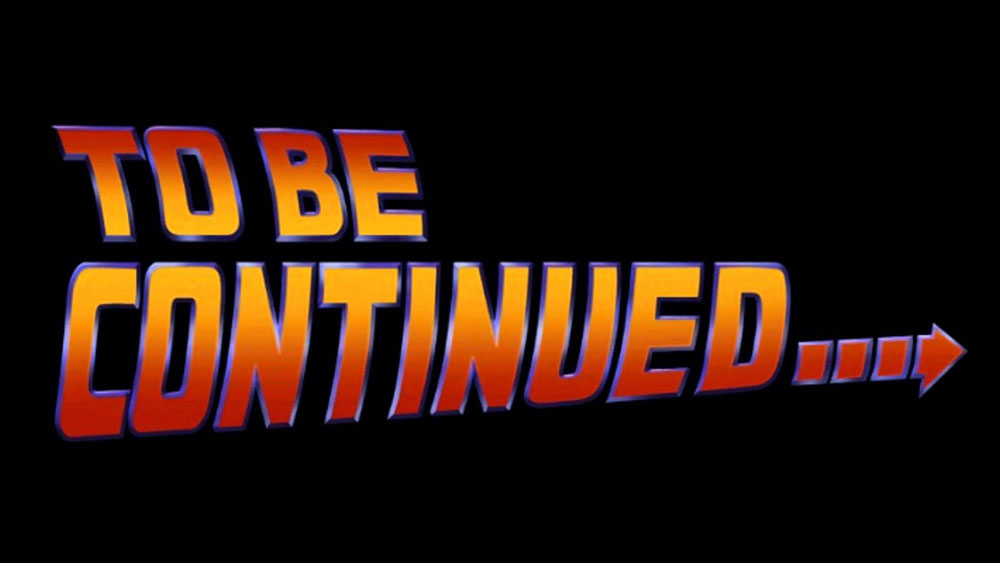 etc.